screening, brief intervention, and referral to treatment
Interventions for Alcohol Use Disorders
Lecture 5.1
alcohol is the 3rd leading cause of preventable death in the U.S.
the CDC reports 17 million Americans had an alcohol use disorder in 2012
Brief Intervention and Referral for Additional Services
5%
Substance Use Disorder
20%
Hazardous Harmful Symptomatic
Brief Intervention or Brief Treatment
Low Risk or
Abstinence
No Intervention or Screening and        Feedback
75%
Drinking Behavior
Intervention Need
4
Developed by, and is used with permission of Daniel Hungerford, Ph.D., Epidemiologist, Center for Disease Control and Prevention, Atlanta, GA
risky behaviors associated with alcohol
driving while intoxicated 
working while intoxicated/operating heavy machinery
risky sexual behavior 
crime 
binge drinking
suicide attempts
violence/victimization
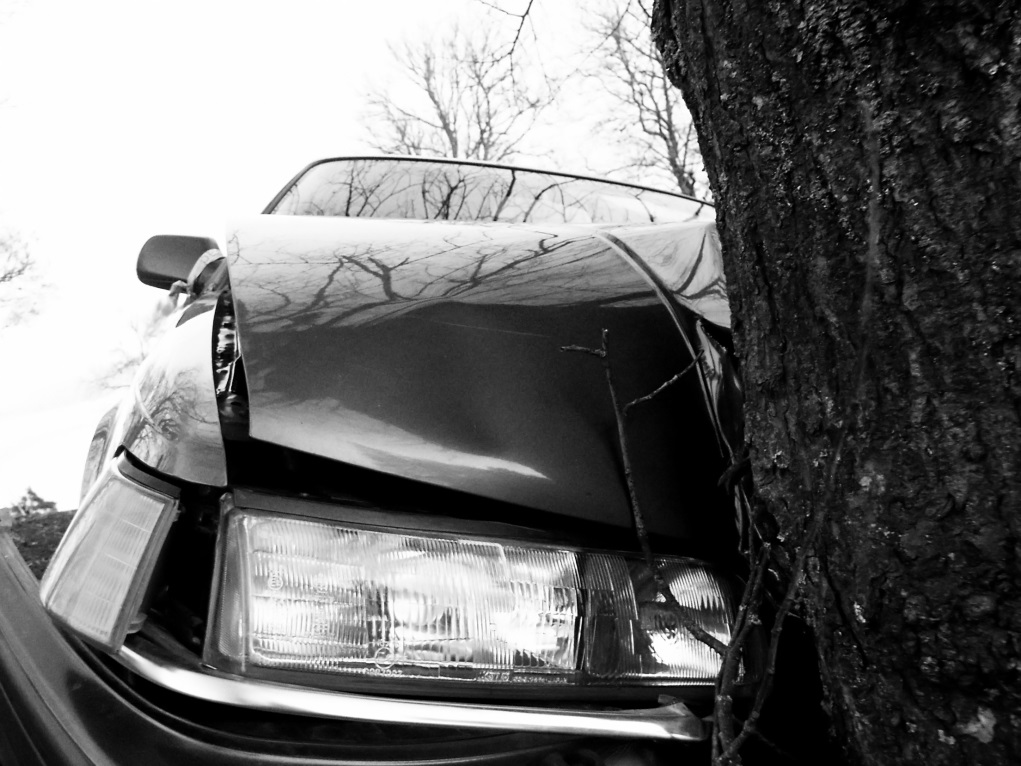 settings
emergency rooms/trauma centers
college health centers 
community health centers
primary care clinics 
employee assistance programs 
web-based interventions
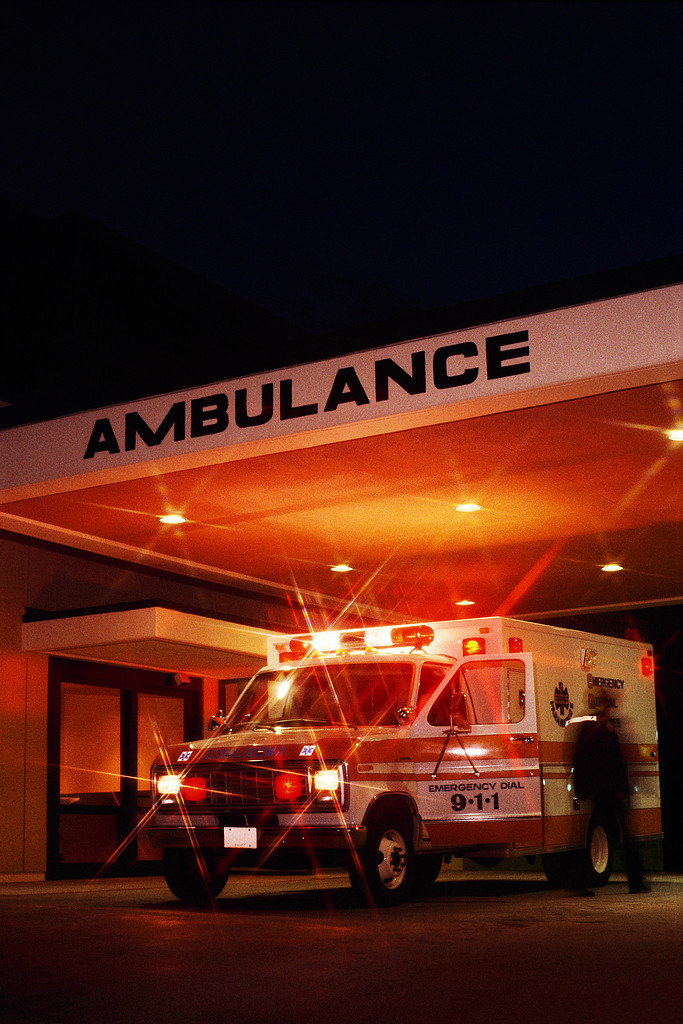 making sense of the literature
reduction in volume & frequency of substance use
reduces risky drinking by about 12%
reduces consumption by about 15%
multiple contacts more impactful than single contacts
poorer outcomes with heavy/high risk users; stronger outcomes with moderate risk users
poorer outcomes for those with co-occurring disorders
better outcomes in primary care than hospitals
few people show up when we                                           make a referral
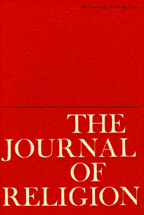 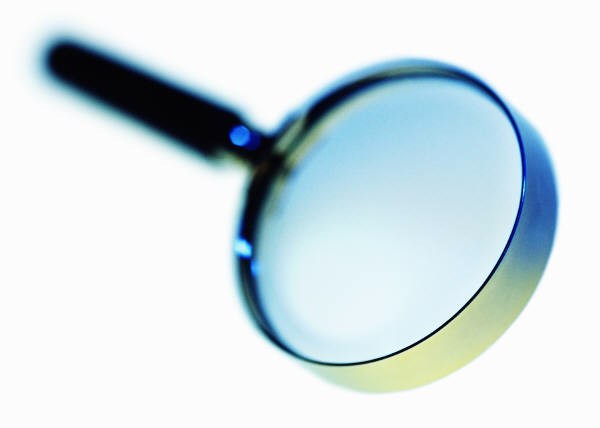 (SAMHSA white paper, 2011; National Council SBIRT Brief, n.d.; Jonas et al., 2012;                                     Beich et al., 2013; Saitz, 2015)
alcohol is one of the strongest correlates to violence
4 out of 5
violent crimes involve alcohol, according to the US Department of Justice.
alcohol is more likely to play a role in ‘serious’ acts of violence
alcohol often plays a role in disputes, in which the victim is intoxicated as well